Система роботи вихователя щодо підвищення навчально-виховного процесу та розвитку пізнавальних інтересів молодших школярів в умовах групи продовженого дня
презентація досвіду роботи
вихователь ГПДПапежук Р. П.
Основні завдання ГПД:
Напрямки роботи
Методична діяльність
(самоосвіта, розробка планів заходів,  участь у методоб’єднаннях)
Навчально-виховна діяльність  
(самопідготовка, прогулянки,  
виховні заходи, заняття за інтересами)
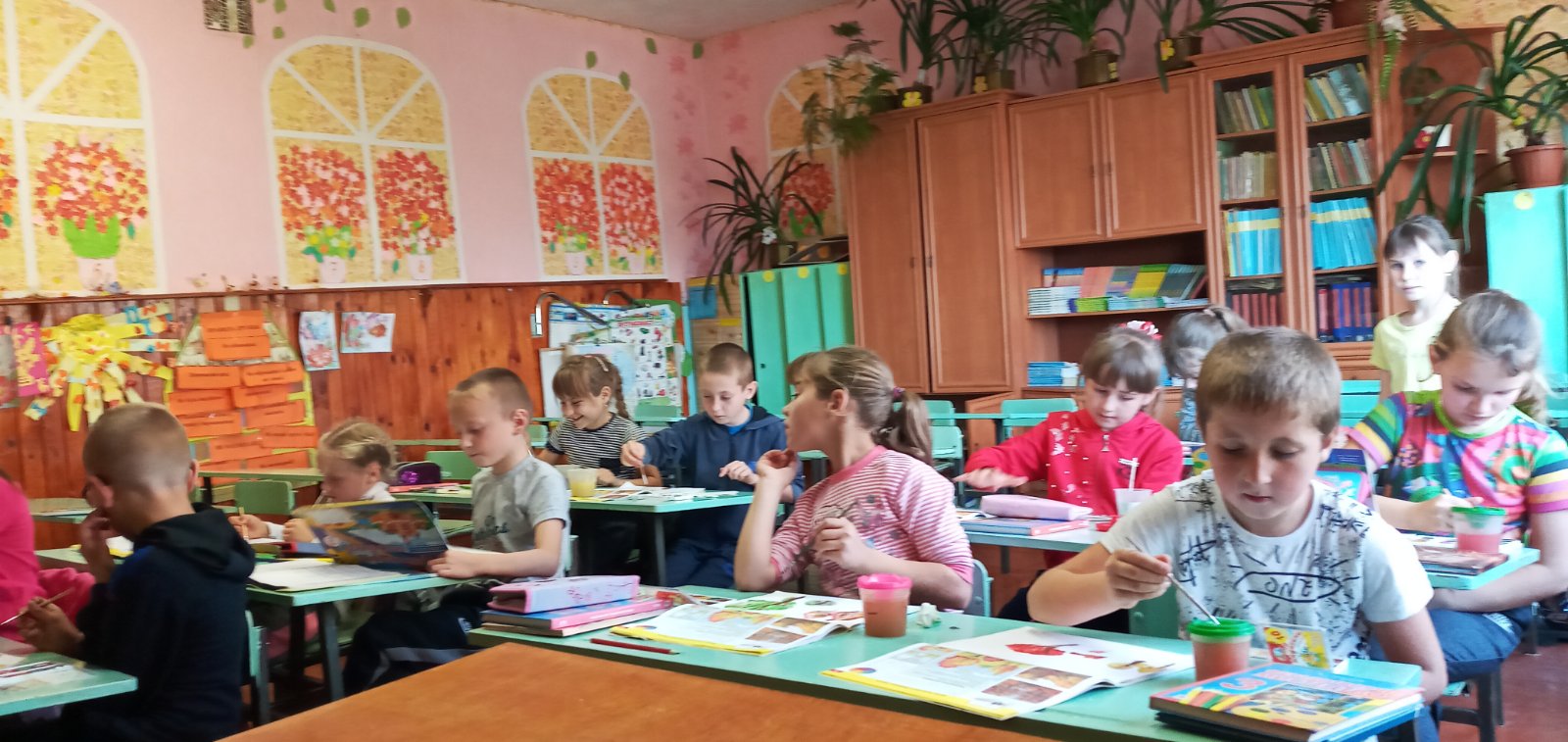 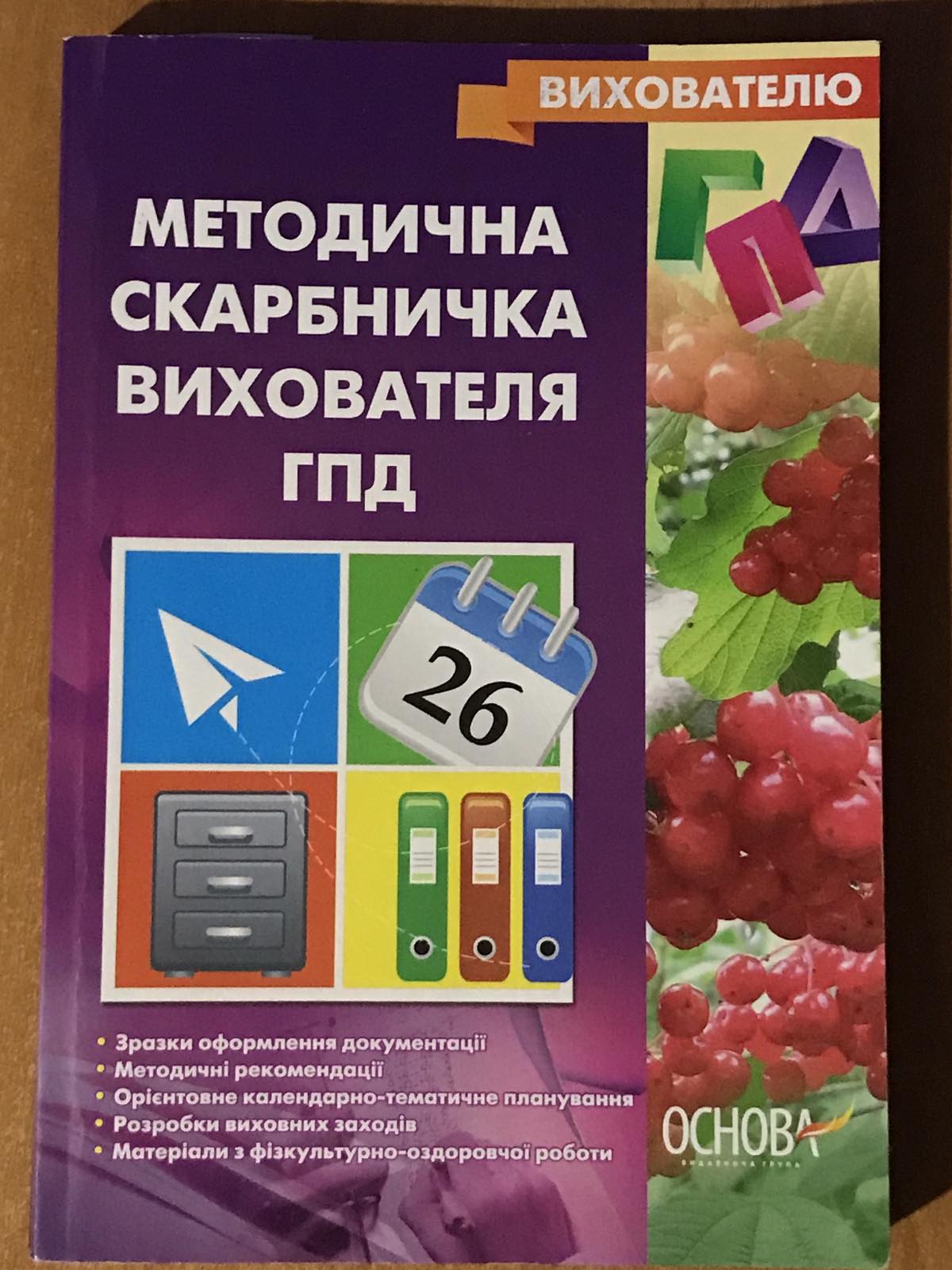 Навчально-виховна робота
Режим ГПД
Перебування на свіжому повітрі та рухливі ігри
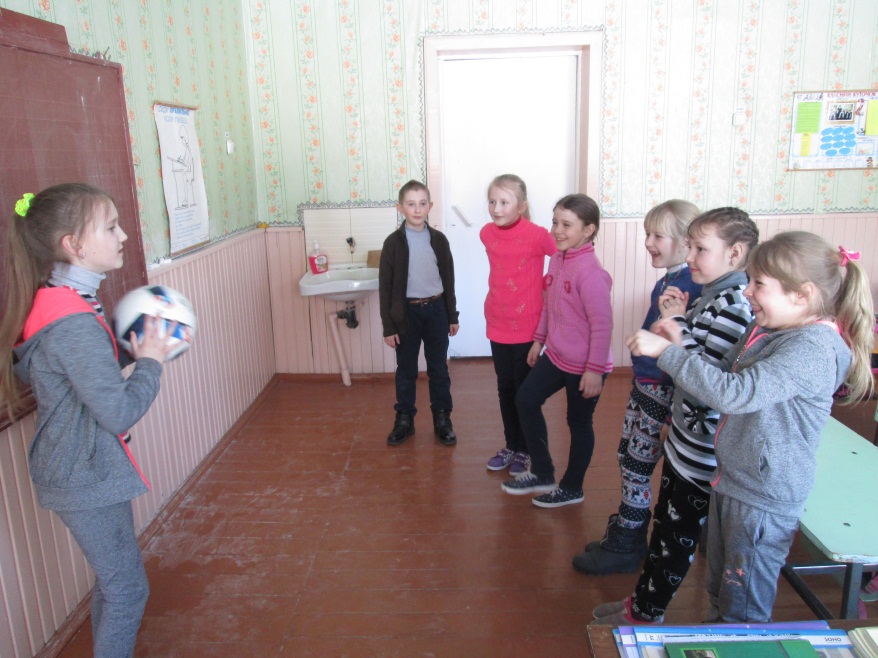 Виховна робота
Суть – виховання всебічно розвиненої особистості, яке здійснюється переважно у формі бесід та ігор
Напрямки виховання
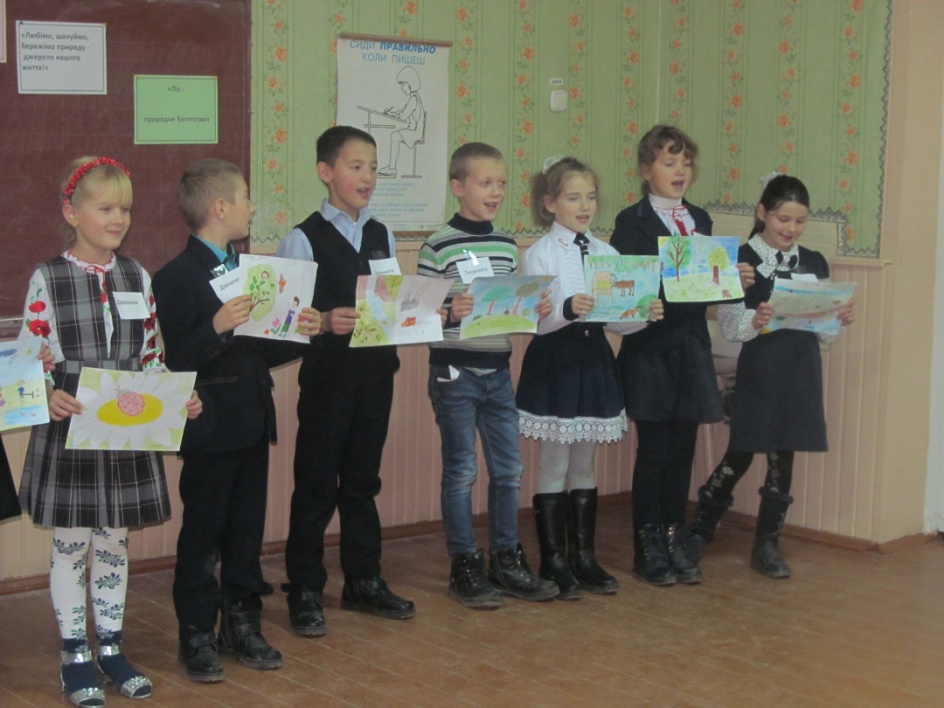 КВК «Будь природі вірним другом»
«Міс ГПД»
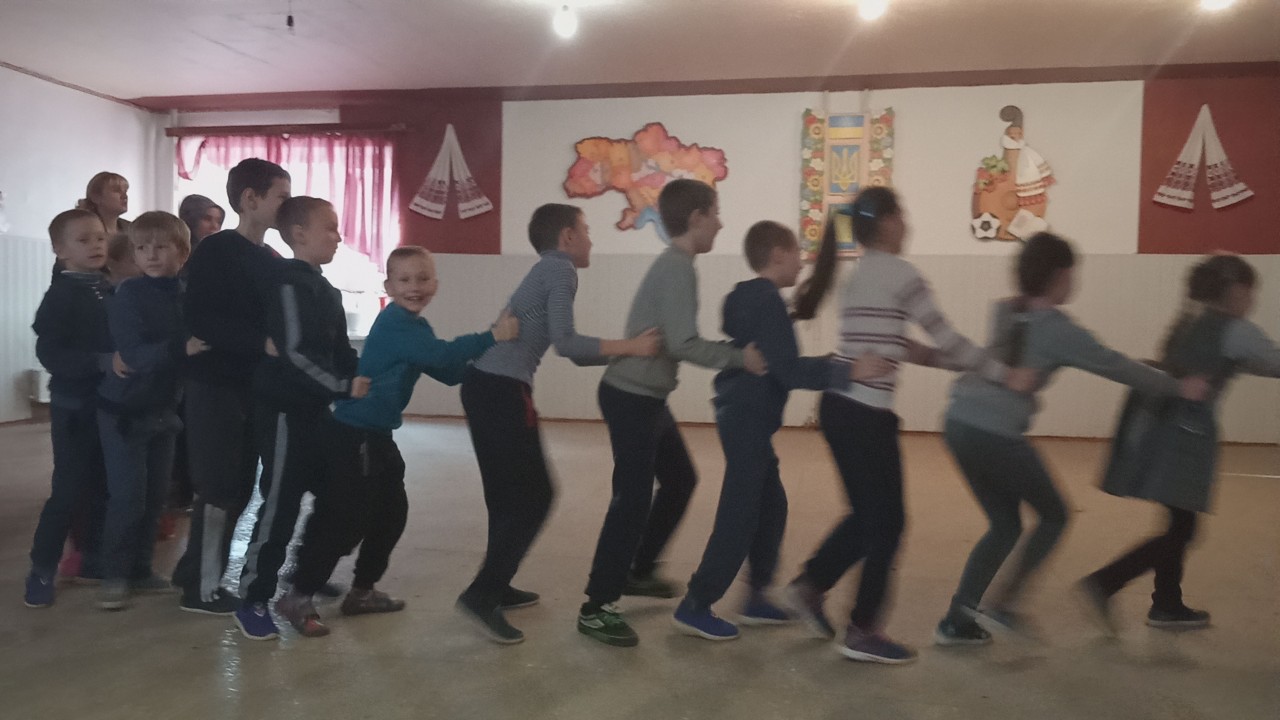 Спортивне свято в межах Тижня ГПД
Навчальна робота
Самопідготовка
Це обов’язкові щоденні заняття, на яких школярі самостійно виконують домашні завдання під керівництвом педагога-вихователя. 
     Мета самопідготовки – прищепити учням навички самоосвітньої роботи.
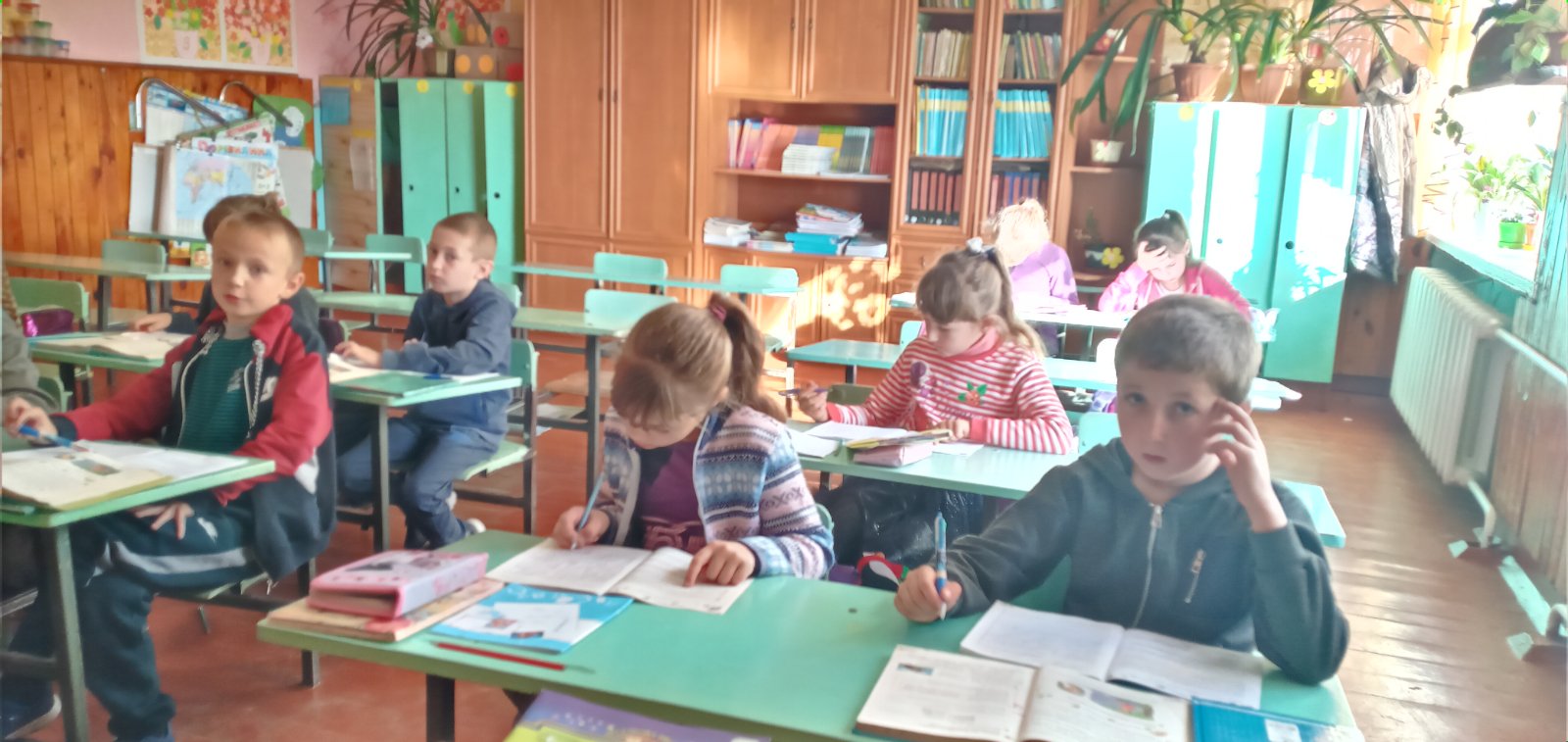 Диференційований підхід
Дидактичні ігри
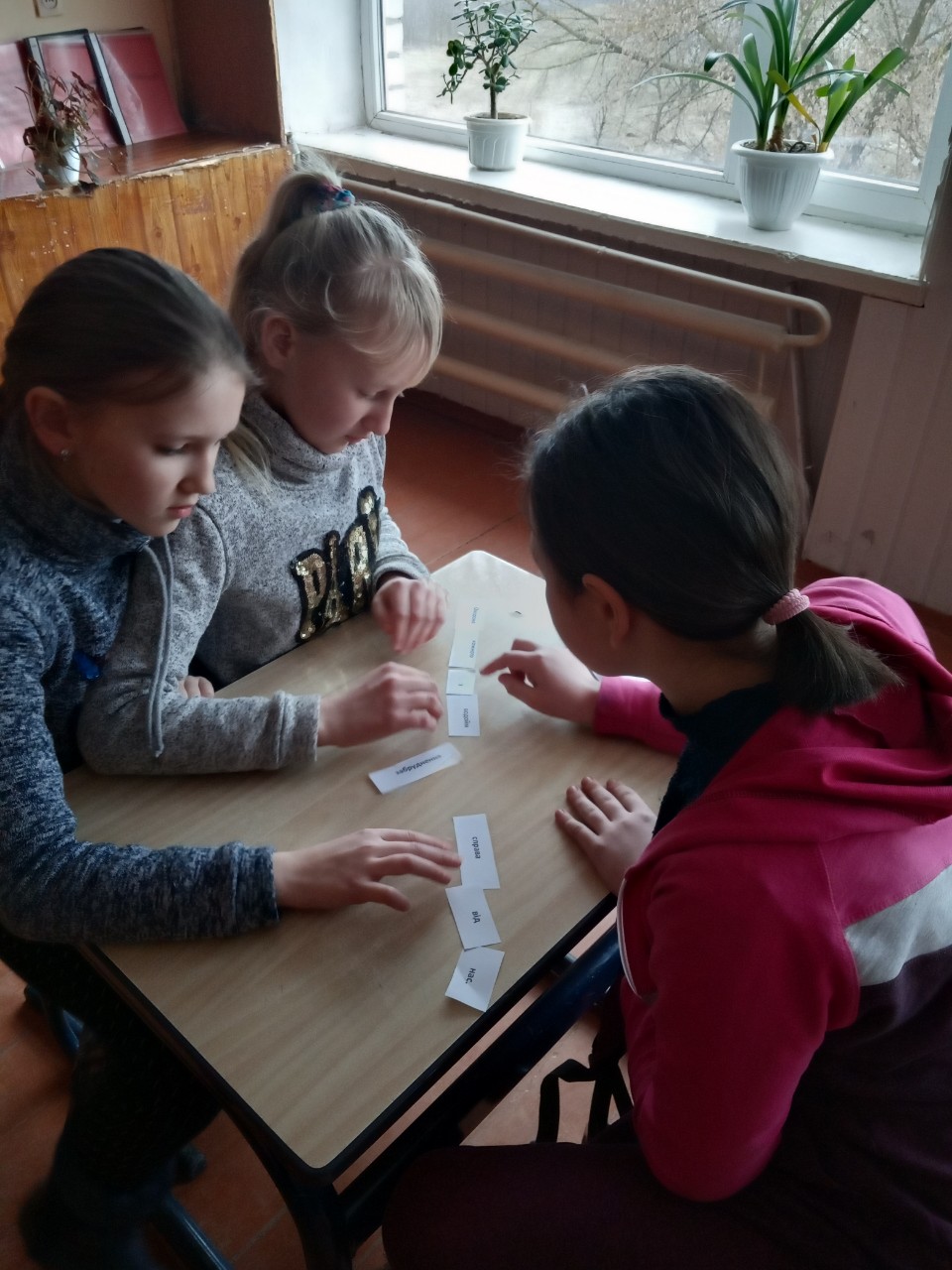 Застосування творчих вправ, завдань, у яких поєднуються навчання та гра, дають поштовх до розвитку учня, сприяють зростанню його організаційної та розумової самостійності, розширенню кругозору, розвитку гнучкості мислення та збагаченню словникового запасу, розвитку особистості в цілому
Заняття за інтересами
Це творча робота учнів, спрямована на розвиток естетичних почуттів та креативних здібностей учнів
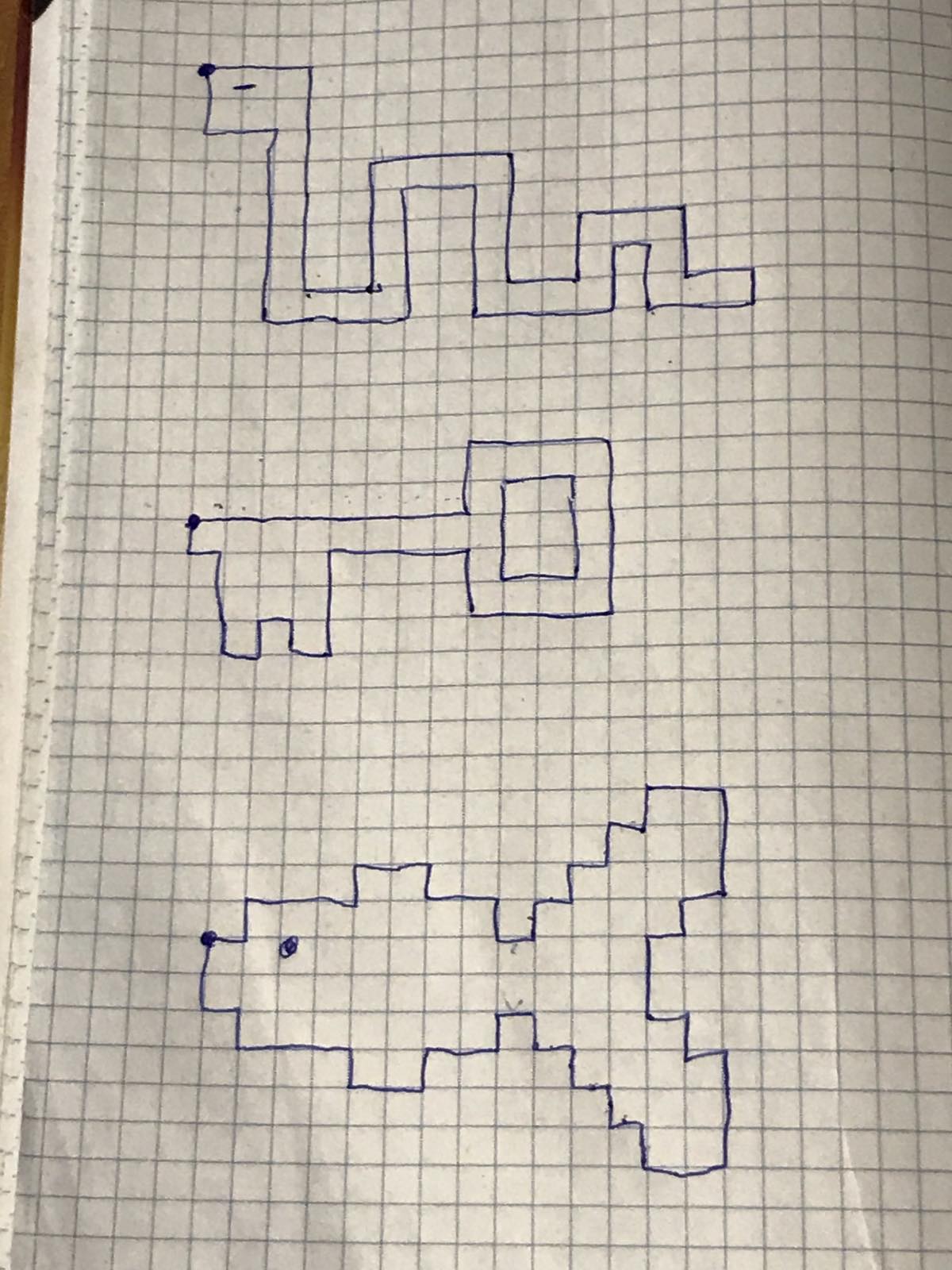 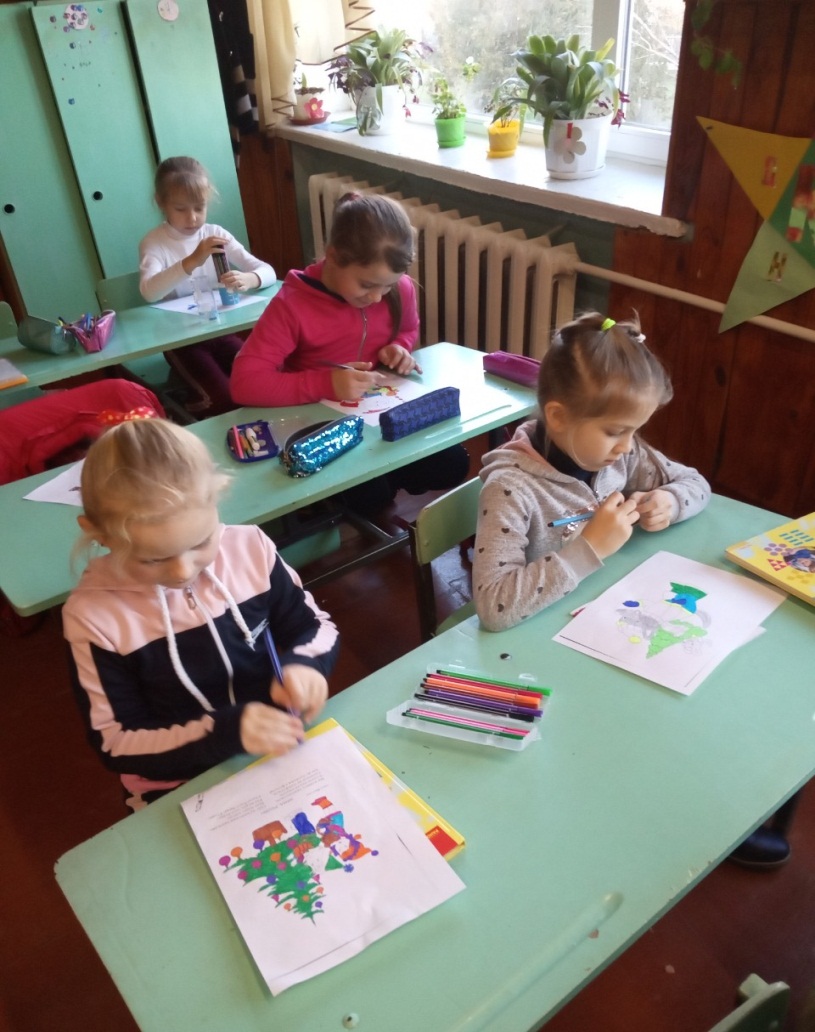 Роботи з майстер-класів
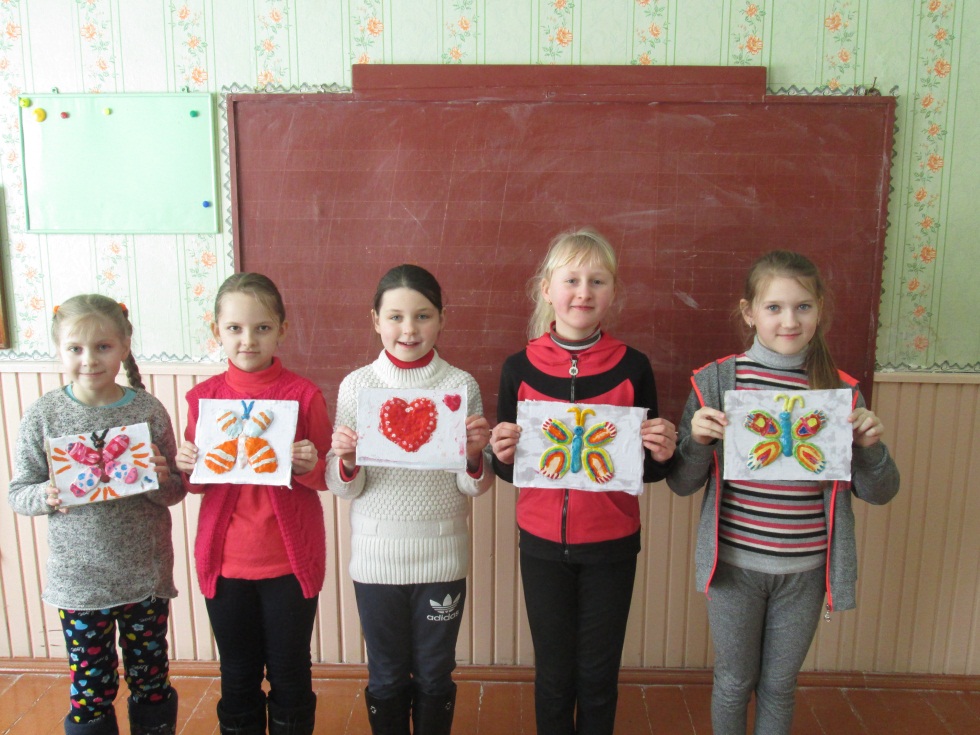 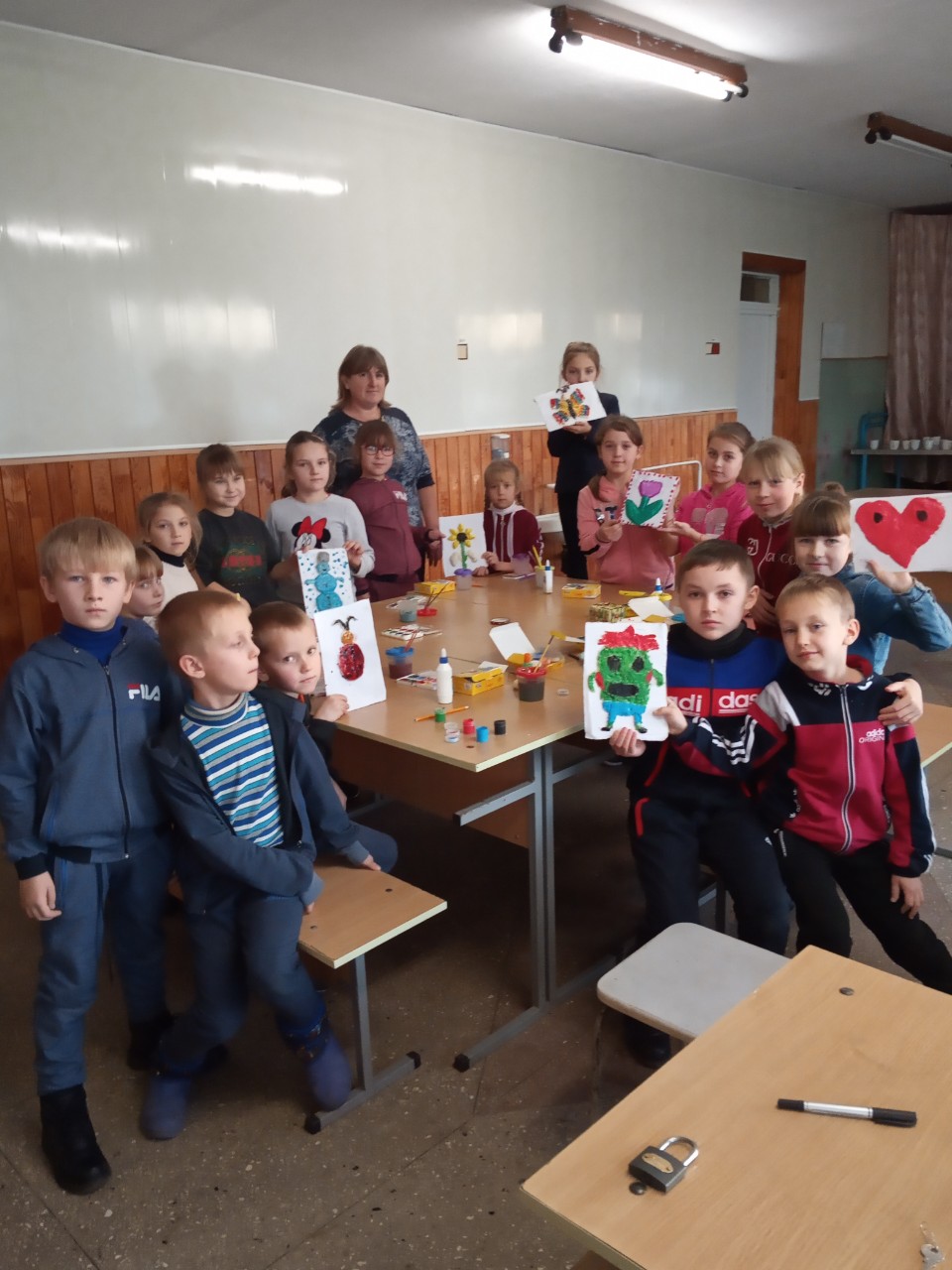 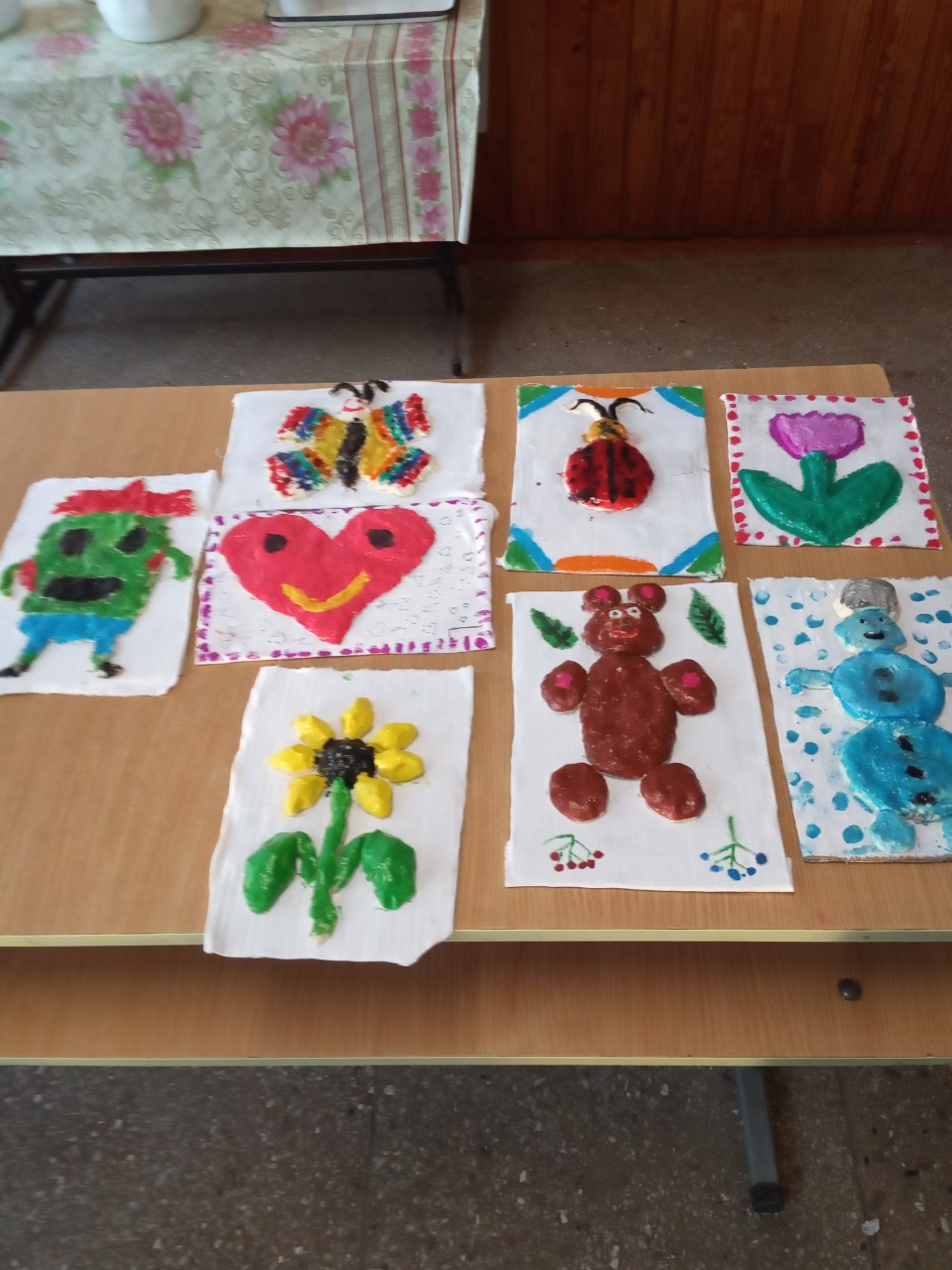 Вироби з солоного тіста
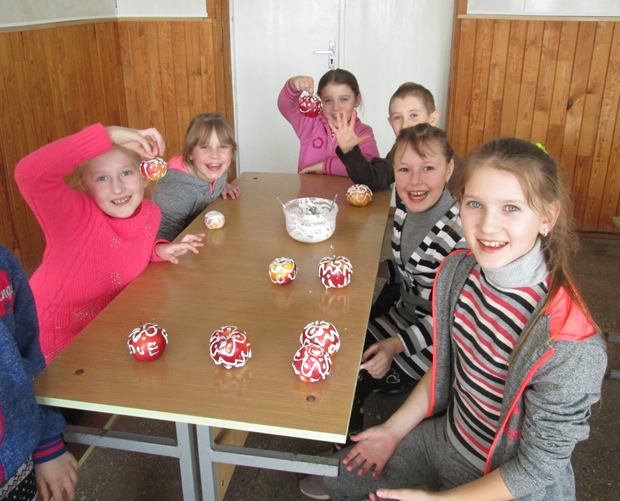 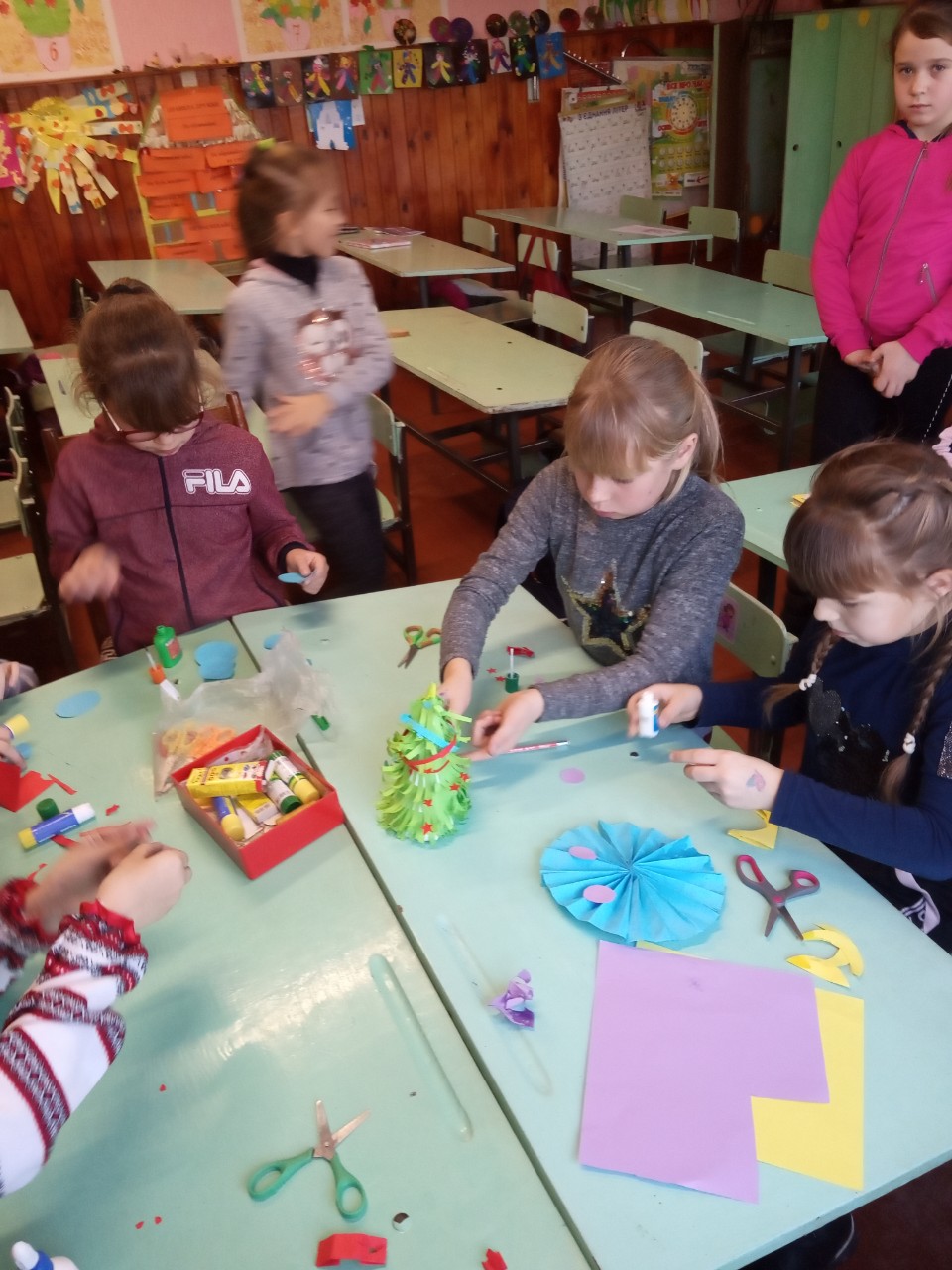 «Арт-яблуко»
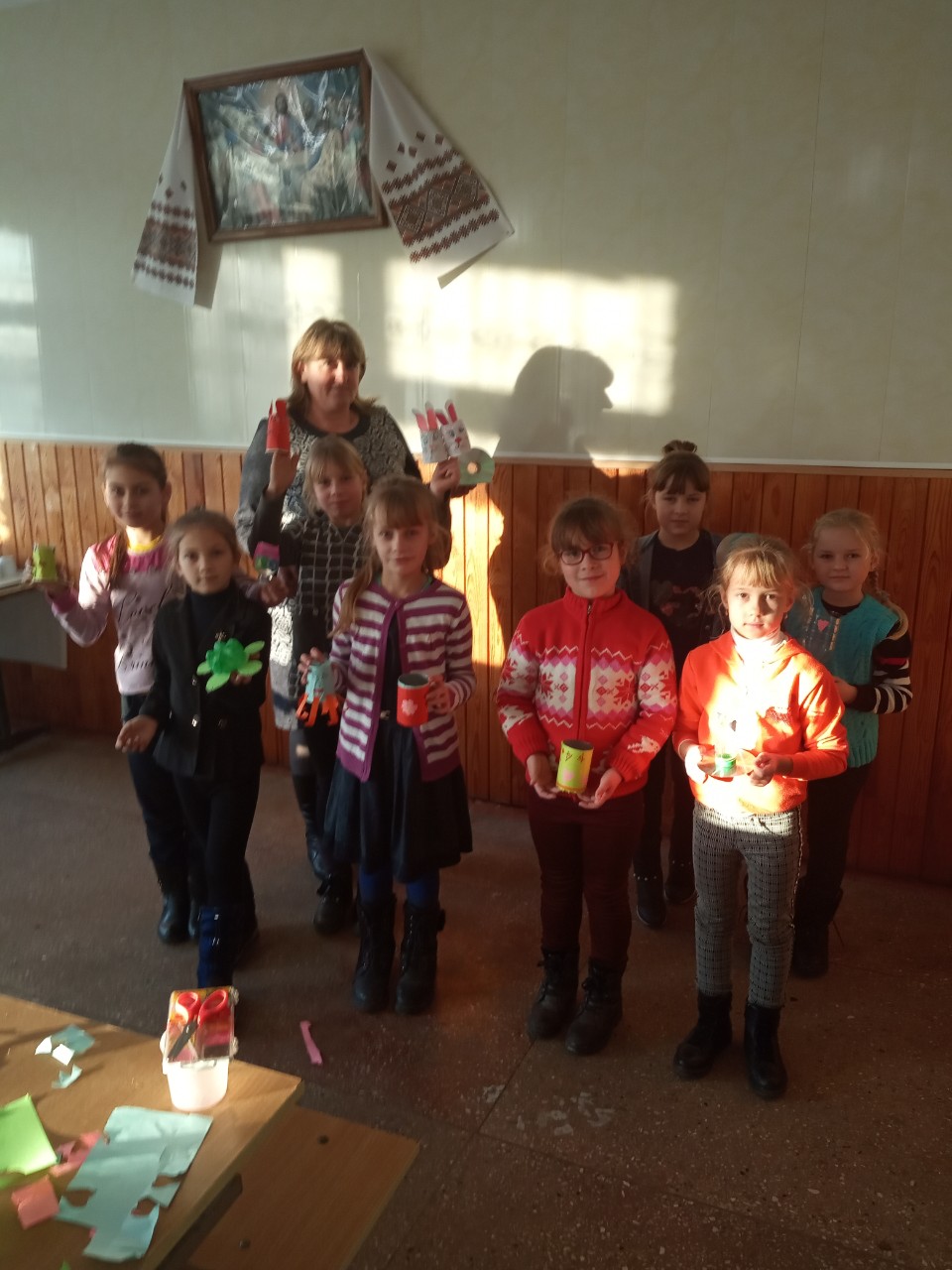 «Новорічні іграшки своїми руками»
«Вироби з викидькового матеріалу»
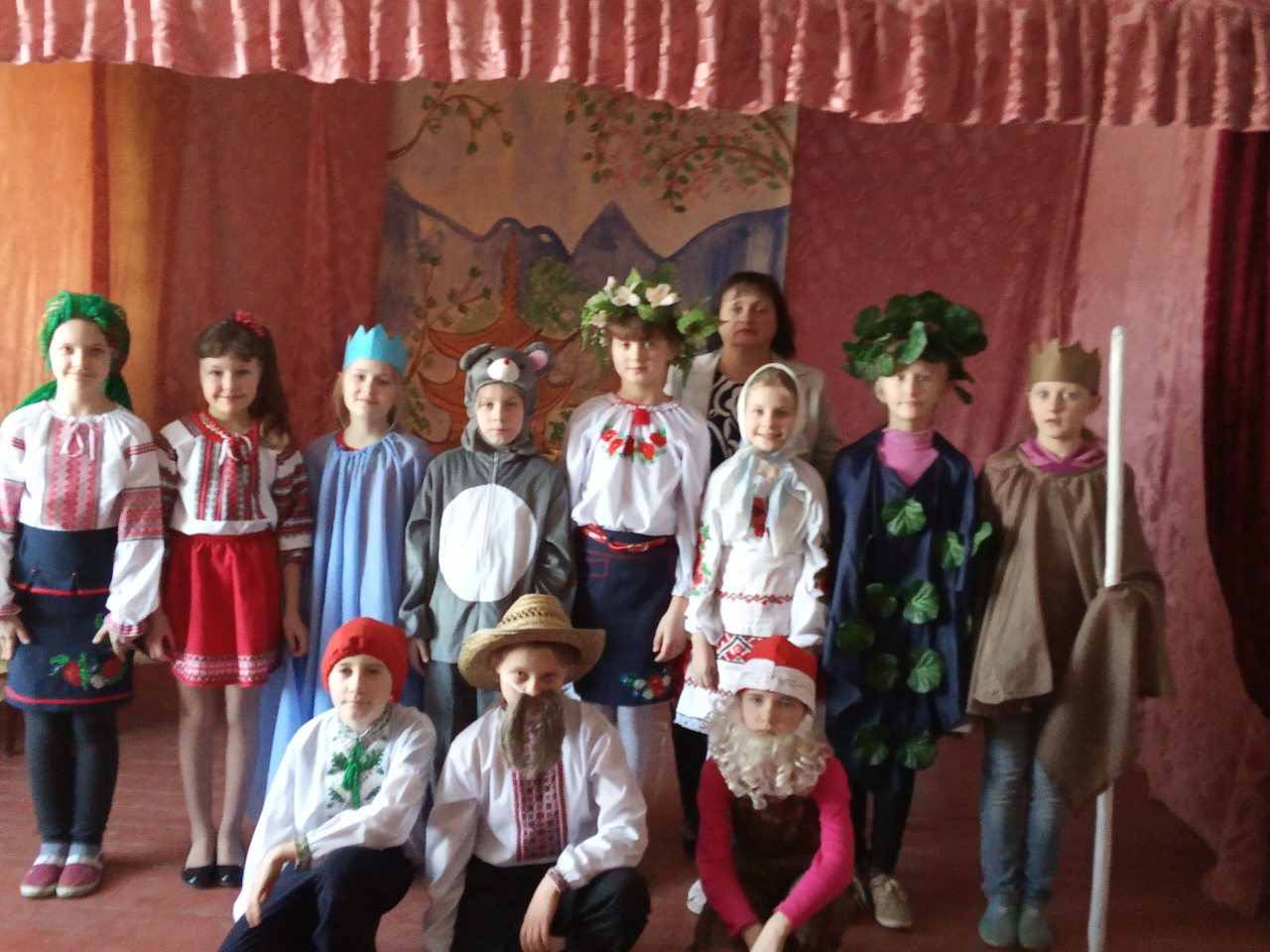 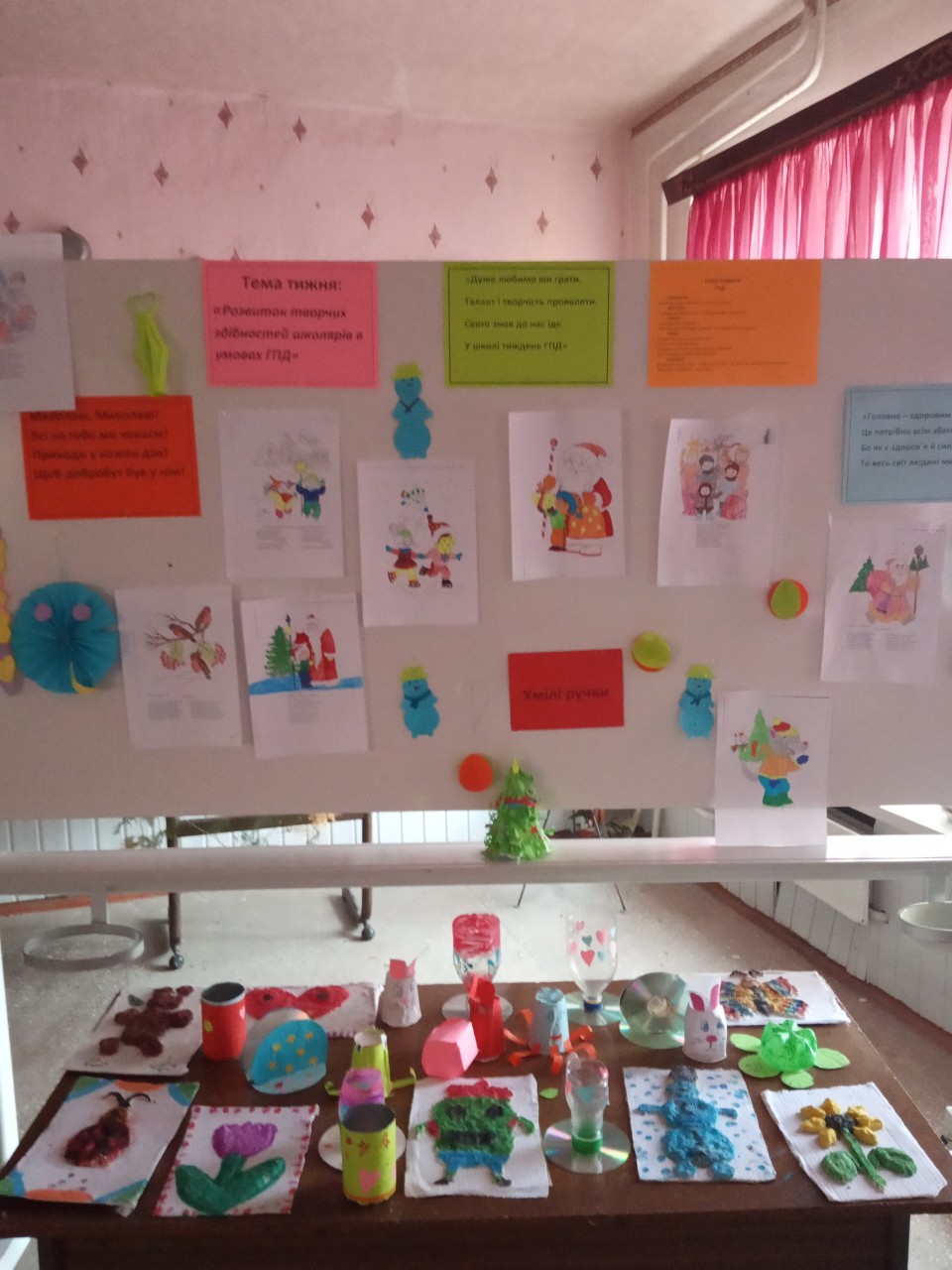 Театральний гурток
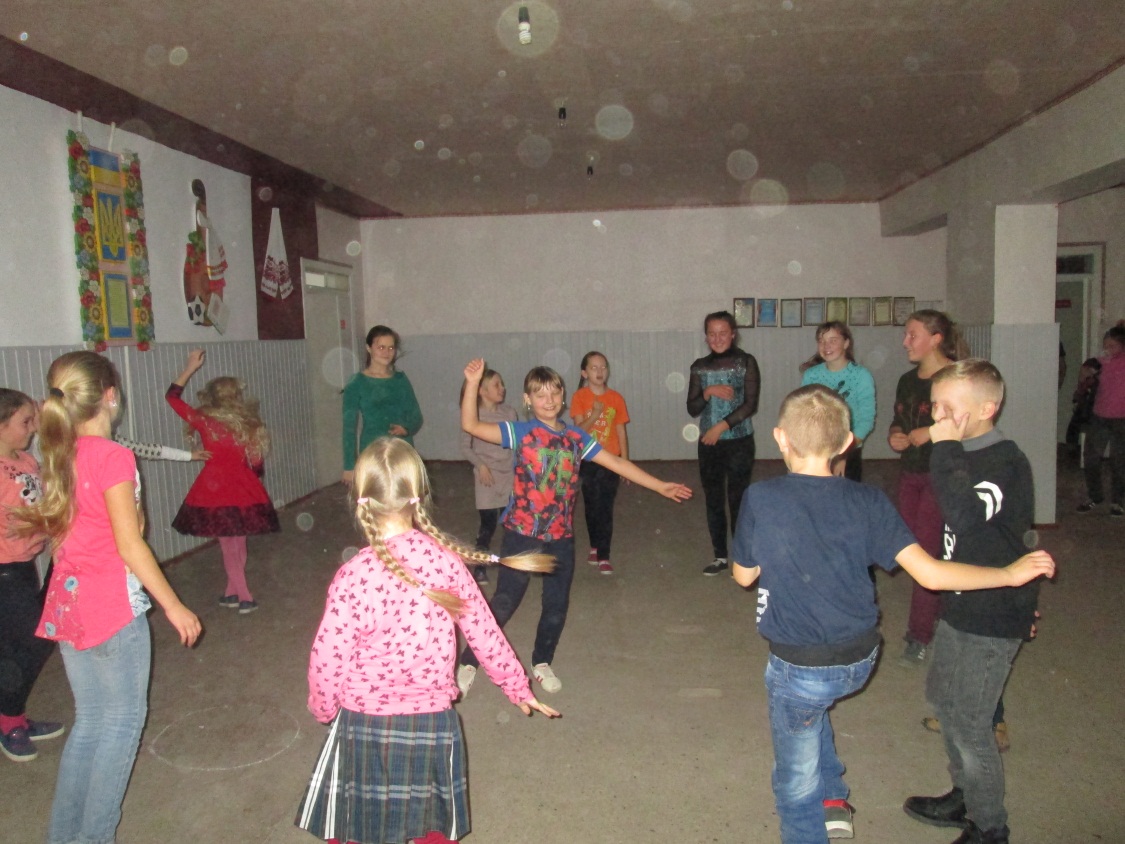 Тиждень ГПД
дискотека на ГПД
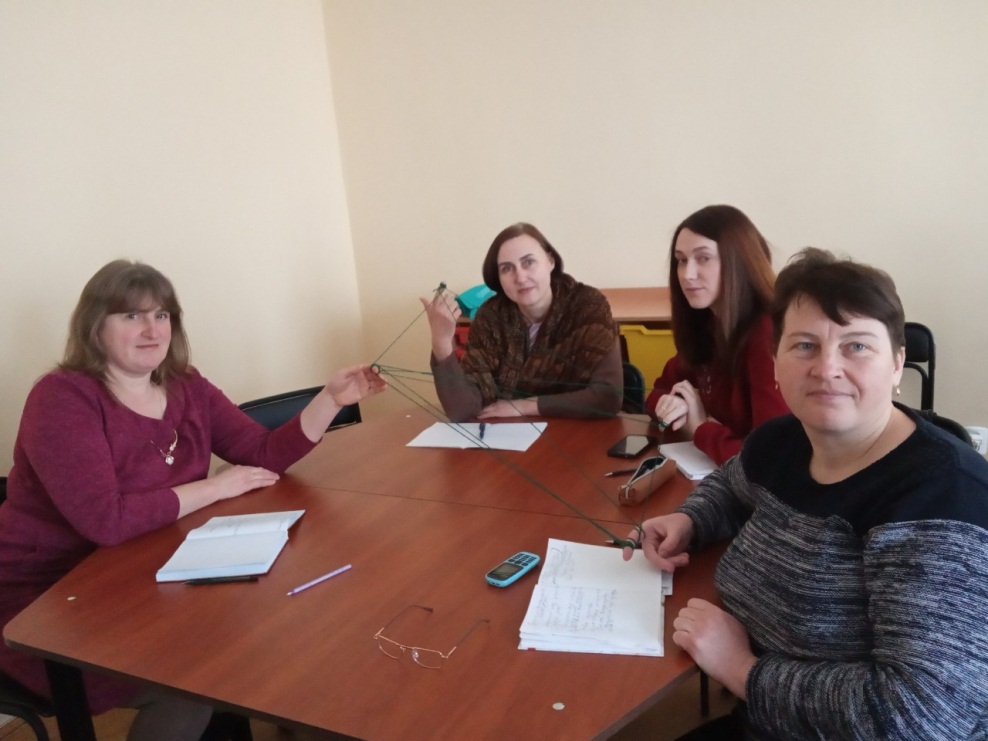 Методична робота
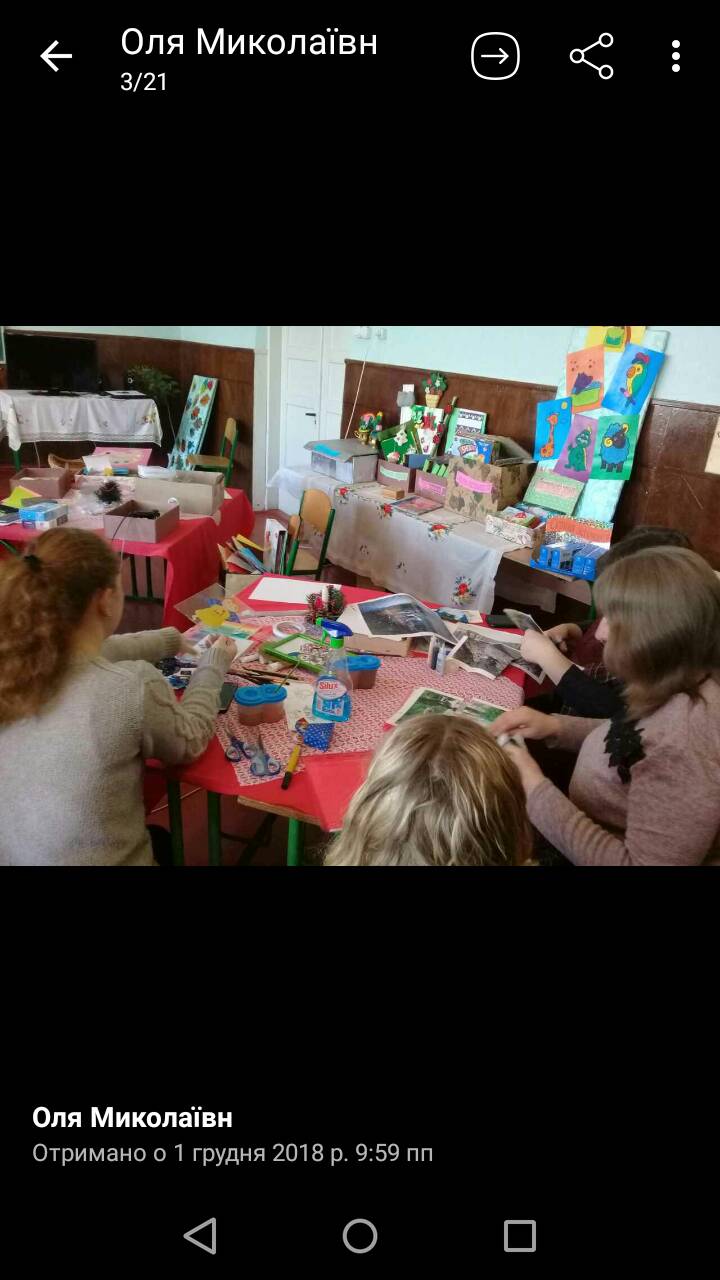 Дякую за увагу!
Вихователь ГПД
Руслана Папежук